Bestrijden ziekten en plagen
Niveau: 2 en 3 	 |  leerjaar: 1  |  periode: 1 en 3
Inhoud:
 Afwijkingen en oorzaken
 Insecten
 Mijten
 Wortelduizendpoten en miljoenpoten
 Slakken
 Aaltjes
 Lagere planten
Schimmels
Bacteriën
 Virussen
 A-biotische aantastingen
Bestrijden ziekten en plagen
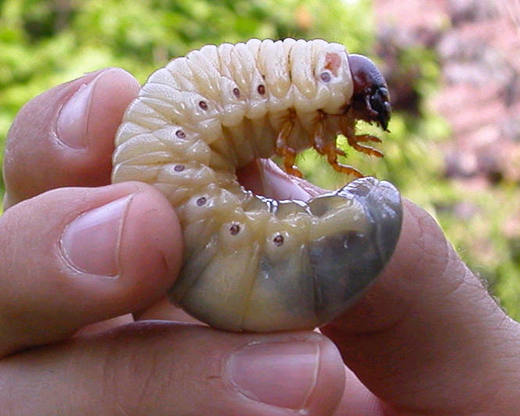 [Speaker Notes: Engerling]
Afwijkingen en oorzaken
Insecten
Afhankelijk van het insect zul je een symptoom vinden.  Aantastingen kun je verdelen in:
Symptomen
Directe schade
Gewone vreterij	oa. door rupsen en kevers, wegvreten groene bladdelen
Mineren	oa. door mineer- en hulstvlieg, larven vreten gangen in blad
Boren		oa. wilgenhoutrups en boktorren in harde plantendelen
Zuigschade	oa. bladluis, wantsen prikken zeefvaten aan  vergroeiing
Skeletteren	oa. aanvreten operhuidlaag en bladmoes door torretjes
Galvorming	oa. in gallen zitten eieren of larven van het insect
Indirecte schade
Virusoverdracht	oa door bladluizen of tripsen van de ene naar andere plant
Honingdauw	oa. uitwerpselen van luizen  roetdauwschimmel
Insecten
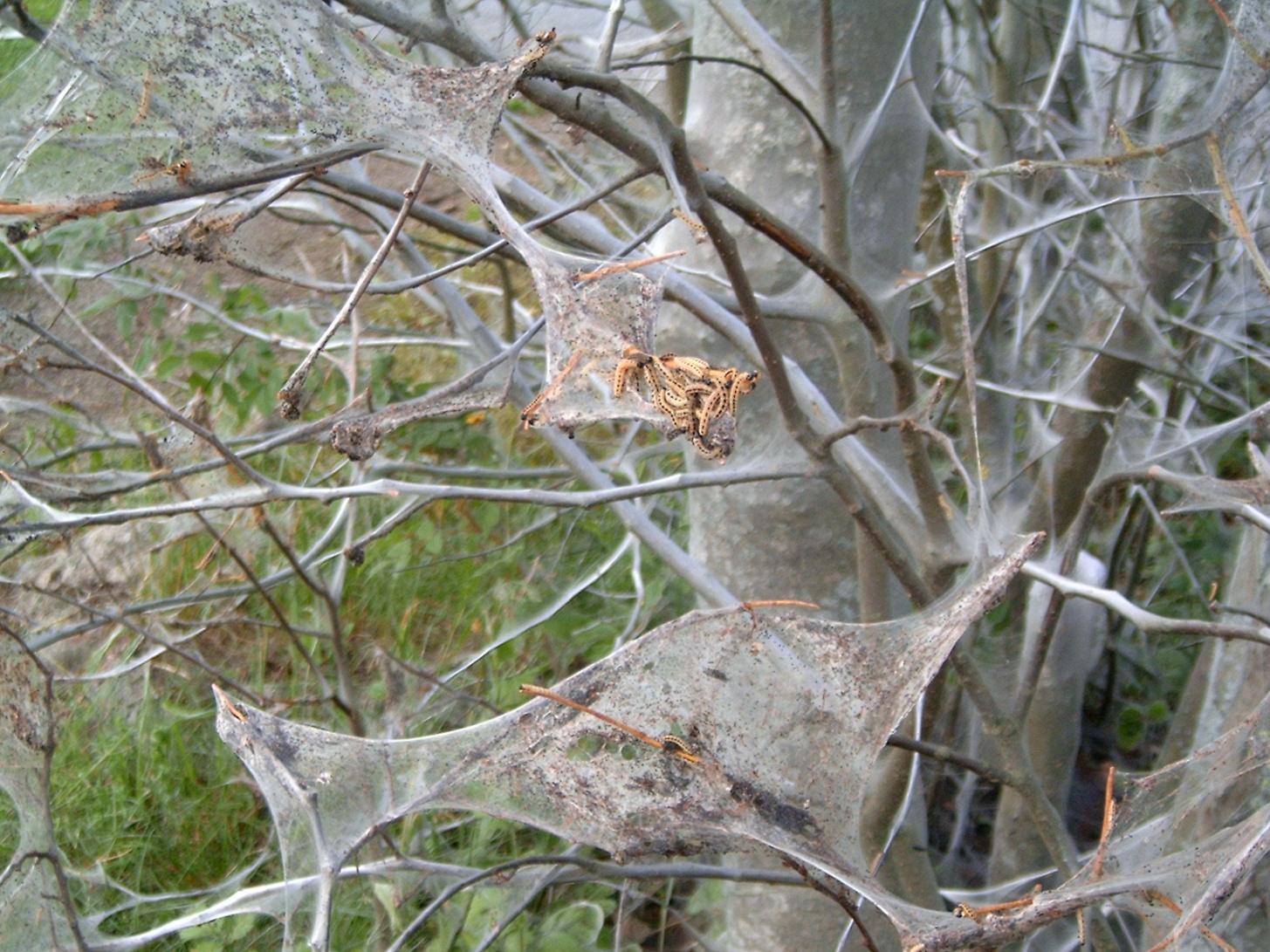 [Speaker Notes: Spinselmot]
Mijten
Beschrijving: Behoren bij de spinachtigen. In tegenstelling tot spinnen hebben mijten één lichaam
Symptomen: Komen vaak voor aan onderkant van de bladeren. Ze zuigen plantencellen leeg en de schade is met name aan de bovenzijde te zien oa. Spint
Bestrijding: biologisch door roofmijten
Mijten
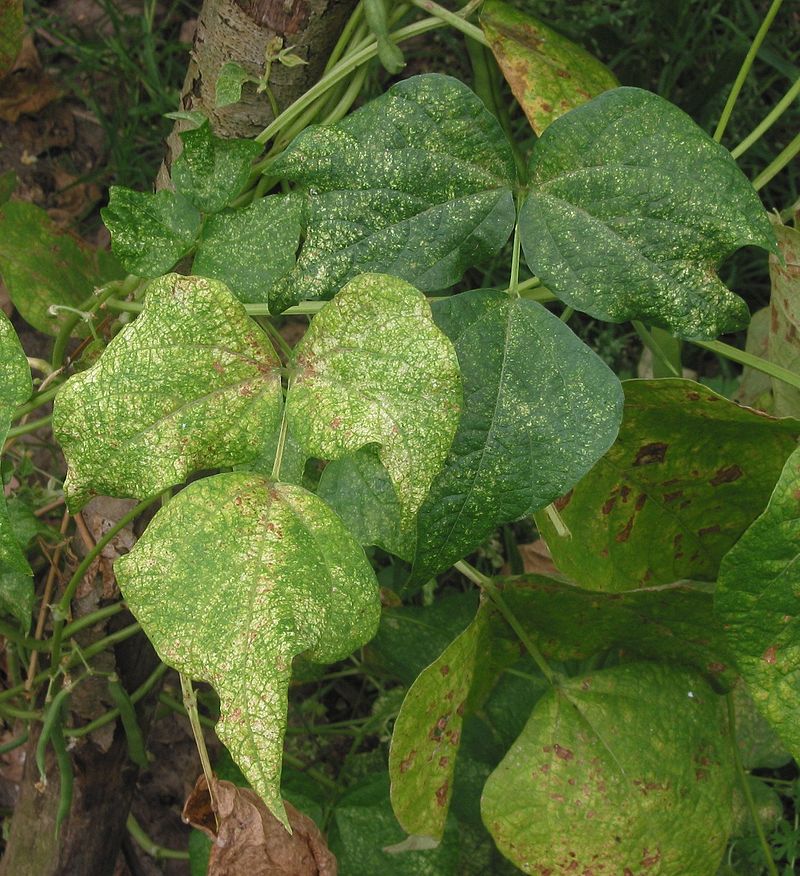 [Speaker Notes: Spintaantasting op gewone boon.]
Duizendpoten en miljoenpoten
Beschrijving: Behoren tot de duizendpootachtigen. Duizendpoten hebben 12 segmenten met elk 1 paar poten. Miljoenpoten hebben 30-60 segmenten met aan elk 2 paar poten
Symptomen: deze dieren leven van schimmels, dood organisch materiaal en wortels van jonge planten. Vreten met name aan groeipunten waardoor een vertakt wortelgestel en achterstand in groei ontstaat.
Bestrijding: biologisch mbv insect-parasitaire nematoden
Slakken
Beschrijving: Er zijn twee groepen; naaktslakken en huisjesslaken. Ze eten plantenresten en versnellen de kringloop van organische stoffen. Teveel slakken geven overlast. Gevoelig voor uitdroging en leven daarom in de schaduw.
Symptomen: slijmsporen en vraat aan planten
Slakken
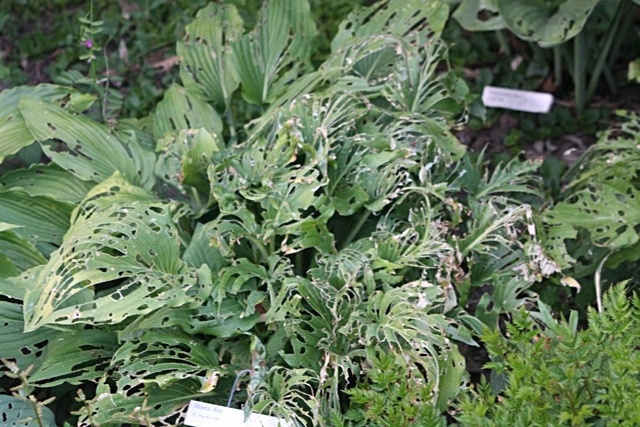 [Speaker Notes: Vraatschade van slakken bij Hosta]
Aaltjes
Beschrijving: Kleurloze diertjes die horen bij de rondwormen. Leeft in vochtige omgeving zoals de bodem. Eén cm3 grond bevat tussen de 5 en 100 aaltjes. parasitaire in de bodem levende aaltjes (ectoparasiet) voeden zich met plantensap door aanprikken van de wortel
Symptomen: 
Directe schade: slechte groei of moeheid
Indirecte schade: verzwakt de plant, brengt virussen over
Aaltjes
[Speaker Notes: Wortelknobbelaaltje]
Lagere planten
Beschrijving: hebben geen wortel, stengel en blad. Leven van dode organische stof. Een klein deel leeft parasitisch.
Voorbeelden van Lagere planten zijn: schimmels, bacteriën, gisten en korstmossen.
Lagere planten, schimmels
Beschrijving: Dit zijn lagere planten zonder bladgroen. Leven als saprofiet van dood materiaal of als parasiet van levend materiaal.
Symptomen: 
Vernieling celstructuur: afstervend weefsel (necrose)
Verstoring stofwisseling: aangemaakte giftige stoffen (toxinen) verstoren de groei oa. heksenbezem
Verstoppen transportsysteem: ontstaat door de schimmel en door de reactie van het houtweefsel (xyleem) oa. iepziekte en verwelkingsziekte (Verticillium)
Lagere planten, schimmels
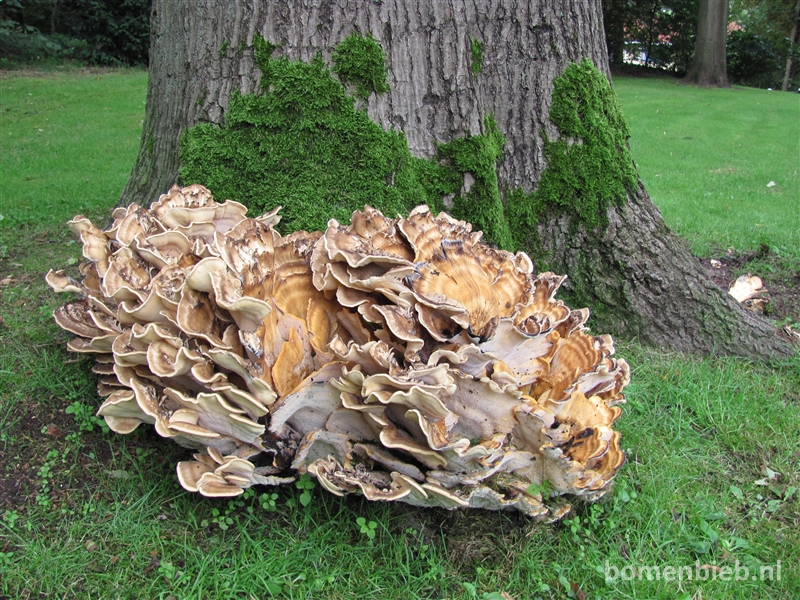 [Speaker Notes: Honingzwam]
Lagere planten, bacteriën
Beschrijving: Alom aanwezig. Ze hebben gee bladgroen. Leven saprofytisch. Parasitaire bacteriën veroorzaken ziekten zoals bacterievuur en kastanjebloedingsziekte.
Symptomen: 
Laboratorium moet vaststellen of het om bacterie gaat.
Bladvlekken
Woekering met tumoren (heksenbezem, bandvorming)
Necrosen en kankers
Vaatziekten (verwelking)
Rotting (bruinrot)
Slijm (gomvorming)
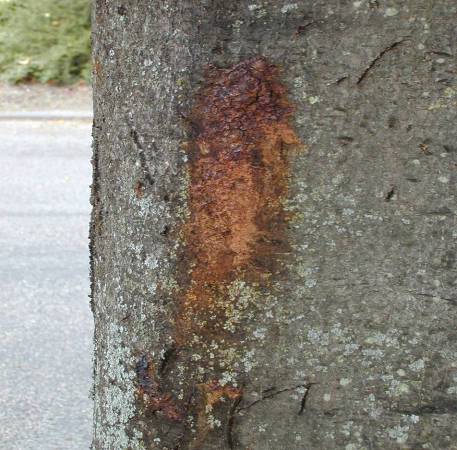 1e stadium, bruine plekken
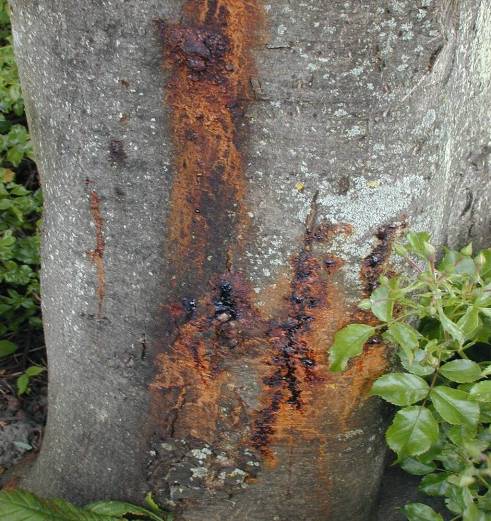 2e stadium, opzwellen, vochtuittreding stroperige vloeistof
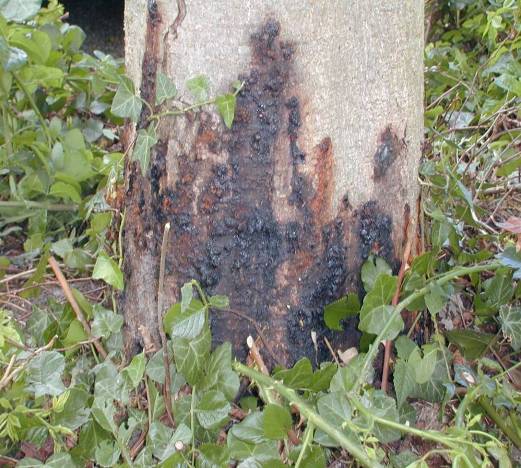 3e stadium, zwartverkleuring
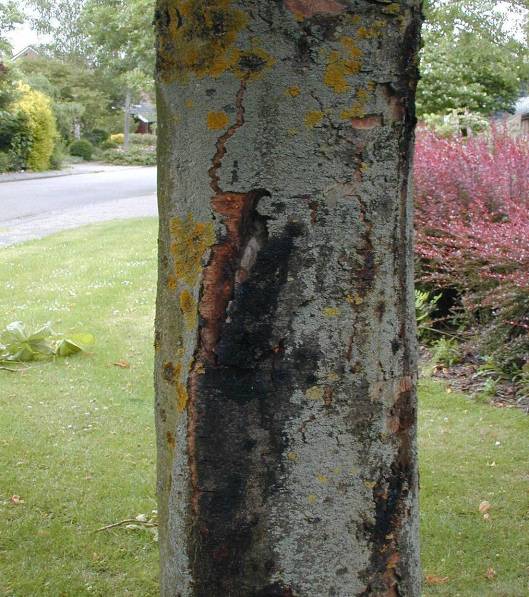 5e stadium, afsterven bast
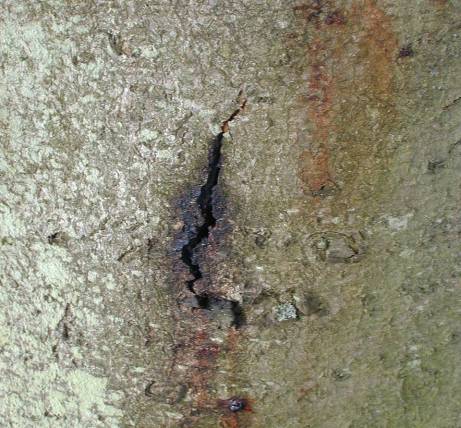 4e stadium, openscheuren bast
Lagere planten, bacteriën
[Speaker Notes: Symptomen van Kastanjebloedingsziekte]
Virussen
Beschrijving: zeer kleine eiwitmoleculen van 20-1300 nm. Alleen zichtbaar met elektronenmicroscoop. Verstoren de eiwitstofwisseling
Symptomen: 
Groeiremming zoals dwerggroei
Chlorose en vergeling
Verwelking
Misvormingen
Verzwakte planten
Virussen
[Speaker Notes: Chlorose bij Budleja]
A-biotische factoren
Beschrijving: afwijkingen die geen levende oorzaak hebben en lijken op ziekteverschijnselen
Symptomen: 
Vanuit de grond
Gebrek- en overmaatverschijnselen van voedingselementen
Structuurschade 
Verbranding door overbemesting of zoutschade
Weersinvloeden
Temperatuur (verbranden en bevriezen)
Neerslag (hagelschade)
Windschade
Milieu-invloeden
Vervuilende stoffen in oppervlakte- of grondwater
A-biotische factoren
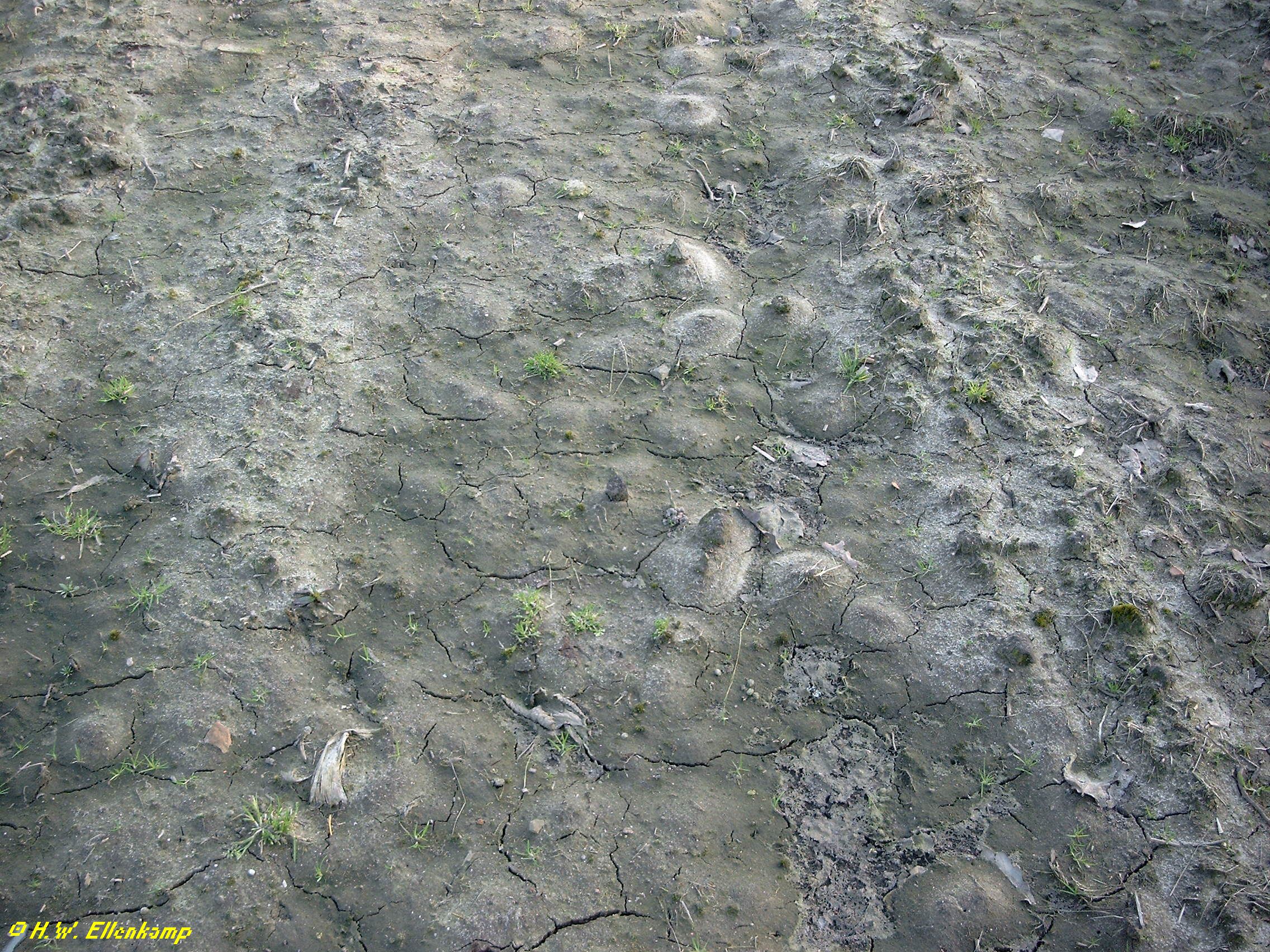 [Speaker Notes: Dichtgeslagen bodem]
Nuttige links
https://wiki.groenkennisnet.nl/display/BEEL/Beeldenbank
[Speaker Notes: Dichtgeslagen bodem]